“Analisis Penyelenggaraan Tutorial Tatap Muka Mata Kuliah Berpraktek
Pada Program Studi Pendidikan Anak Usia Dini”
“Analisis Penyelenggaraan Tutorial Tatap Muka Mata Kuliah Berpraktek
Pada Program Studi Pendidikan Anak Usia Dini”
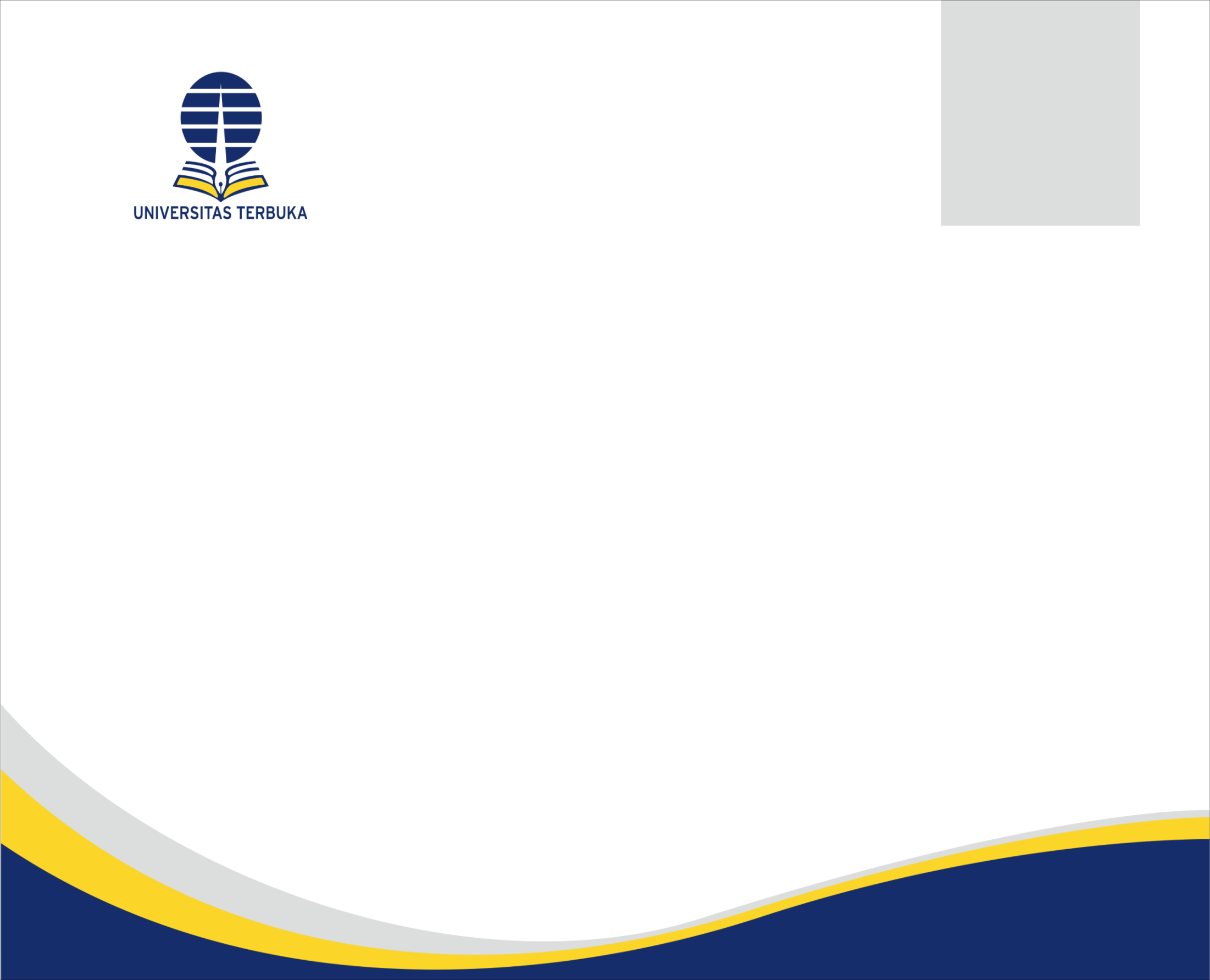 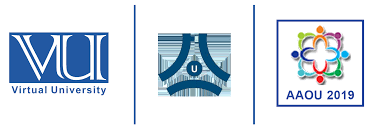 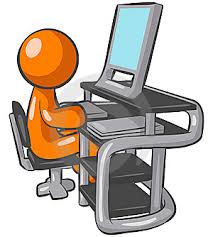 Online Training To Enable Online Tutors: 
Experience of Universitas Terbuka - Indonesia
Marisa & Mira Aryani
Universitas Terbuka - Indonesia
2019
Background
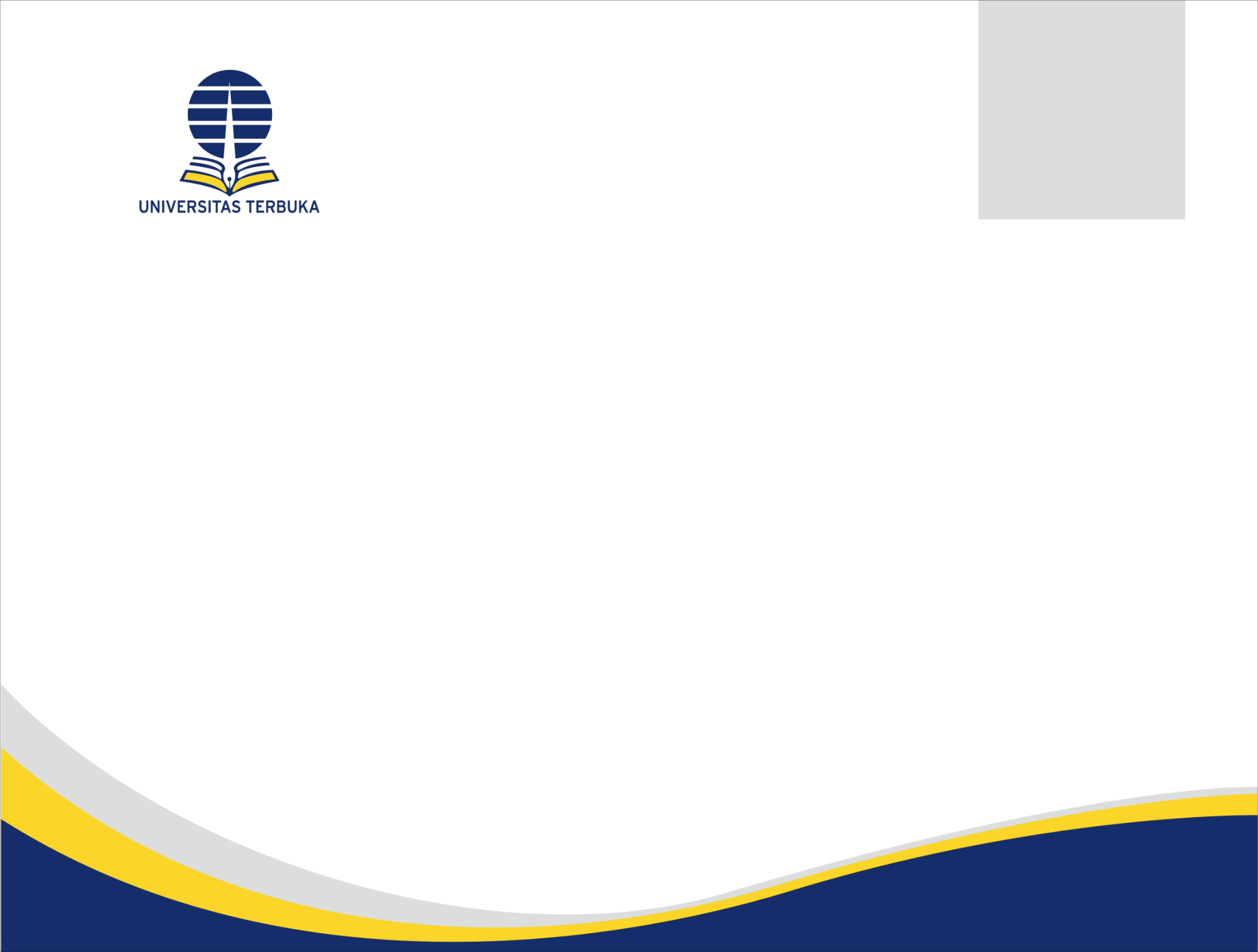 Indonesia
Pendahuluan
A country with > 17.000 islands
UT with 40 regional Offices
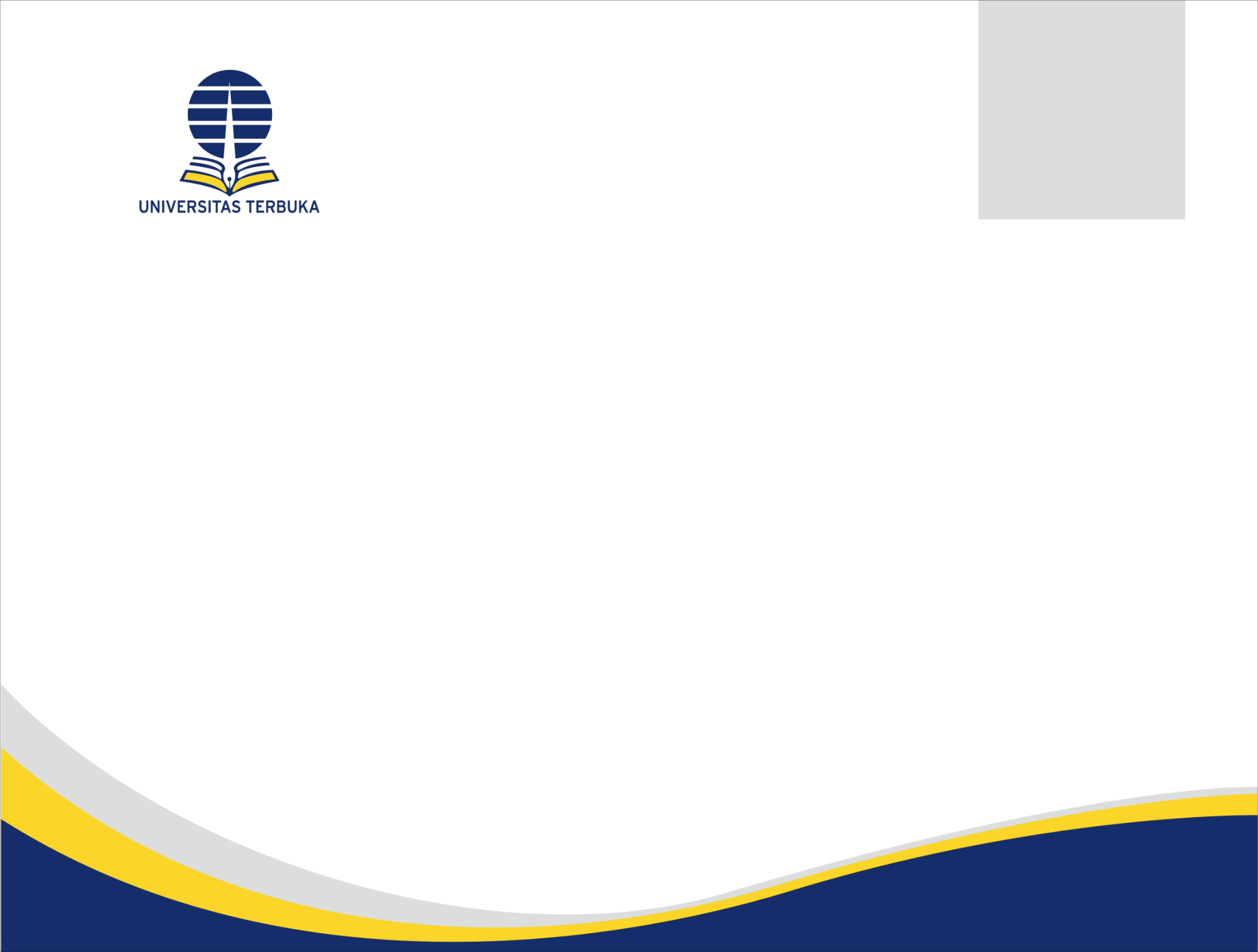 Background
Pendahuluan
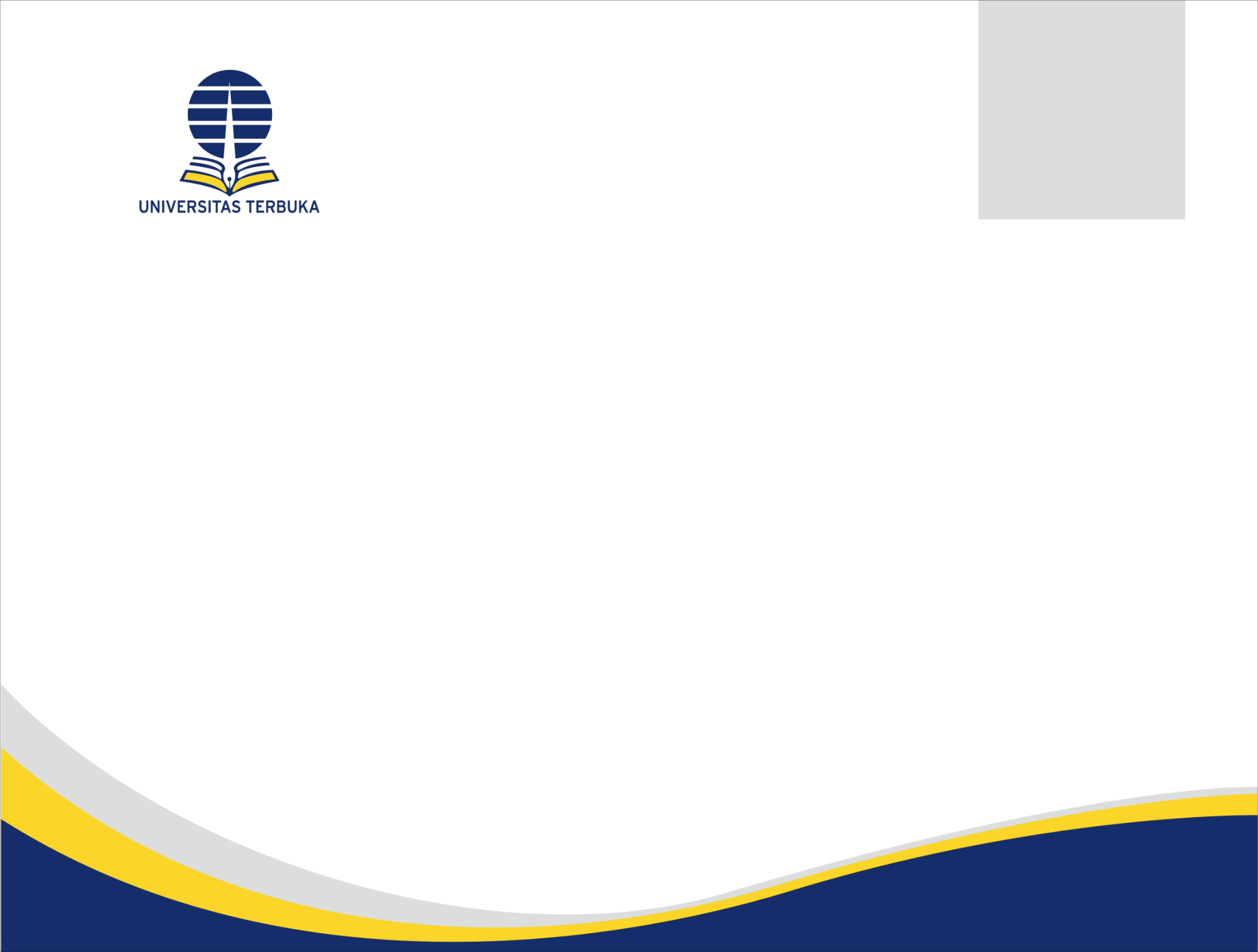 Background
Pendahuluan
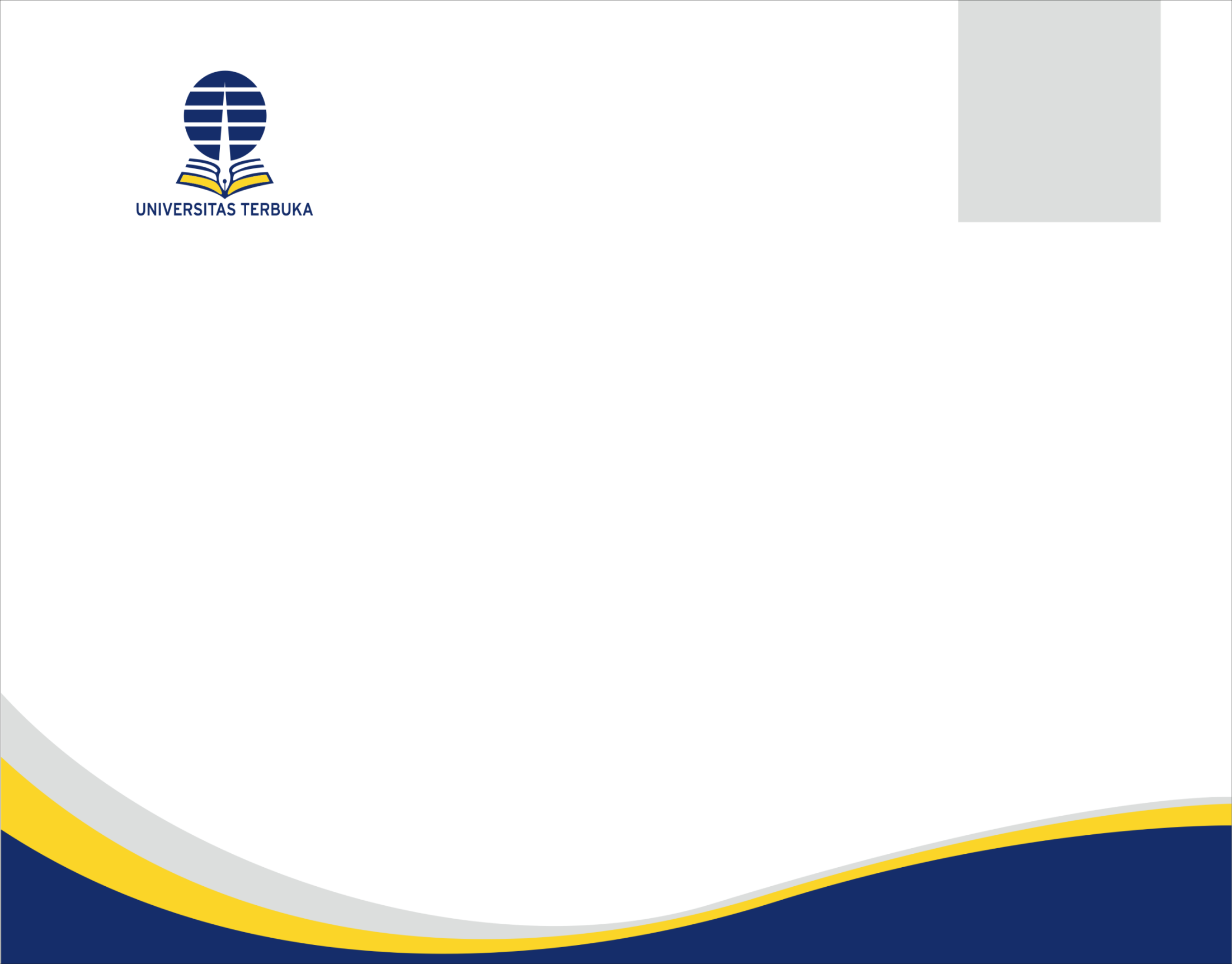 Problems
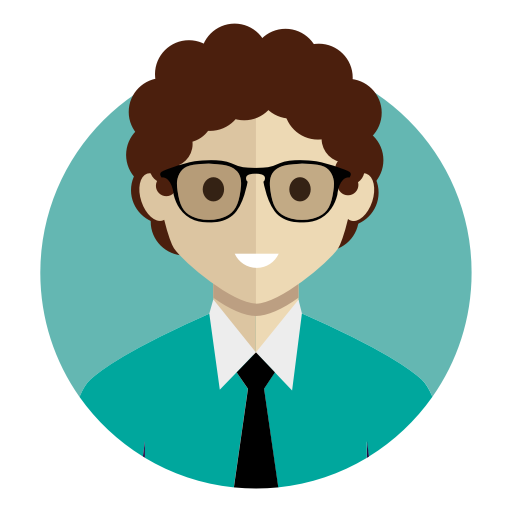 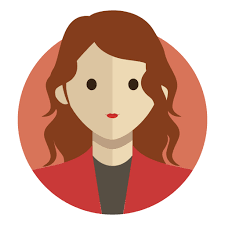 Pendahuluan
Needs more online tutors
UT’s Lecturers & tutor = 632 & 4.076
Serving 210.765 online students

1 Lecturer for 51 classes
More classes - Less tutor
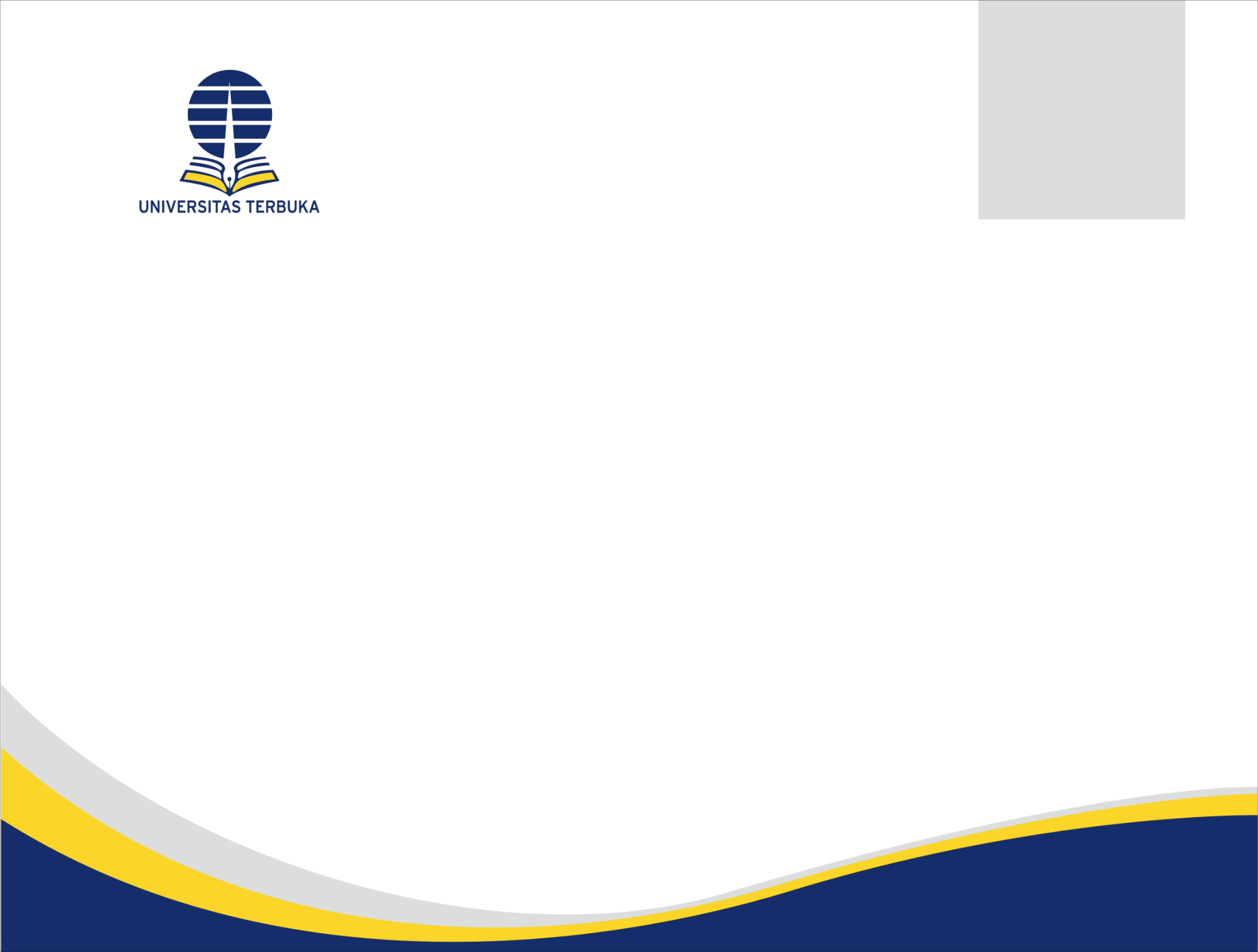 Problems
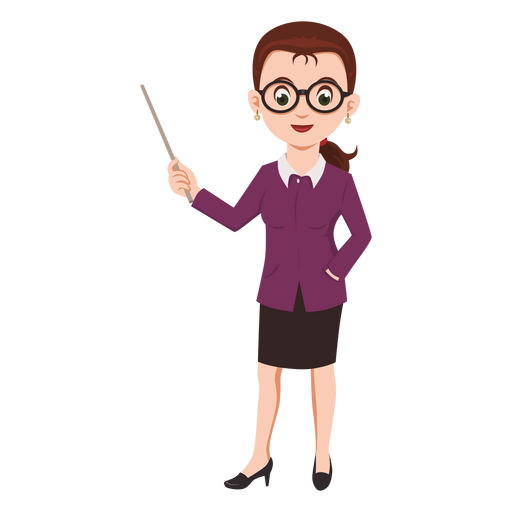 Pendahuluan
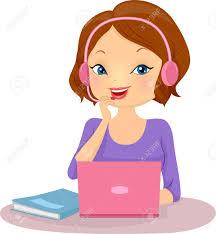 Train Tutors: from Face to Face Instructor
Online Tutors
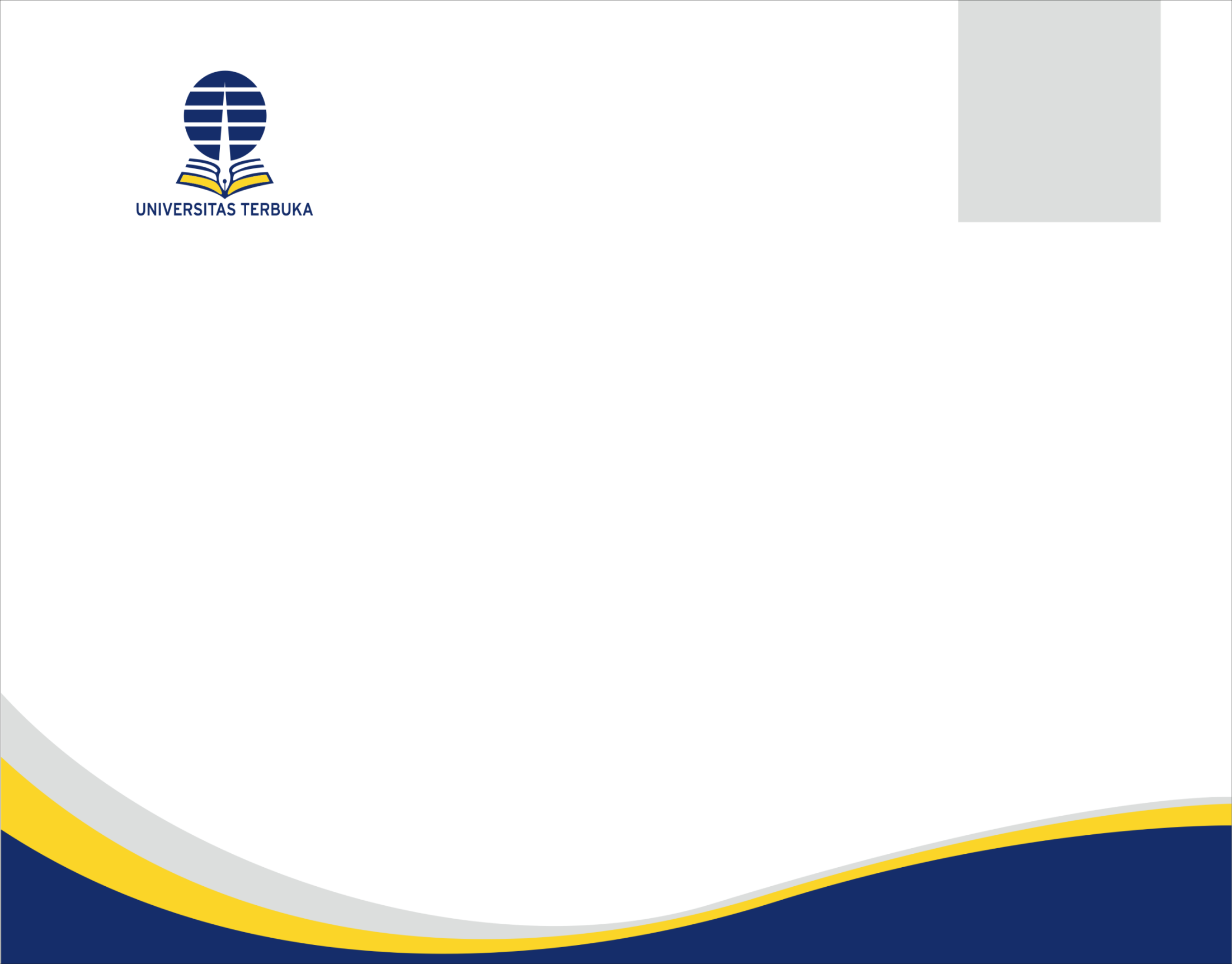 Theory
Pendahuluan
Role of Tutors In Distance Education System:
Salmon (2004), Gerrard (2002), Collison et al. (2000), Marjanovic, 1999; Berge, (1992), Jimenez, et.al. (2017), Berge (1995), Bawane and Spector (2001)
Denis, et al (2004)
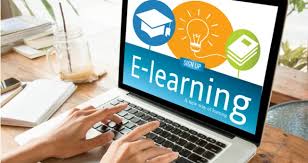 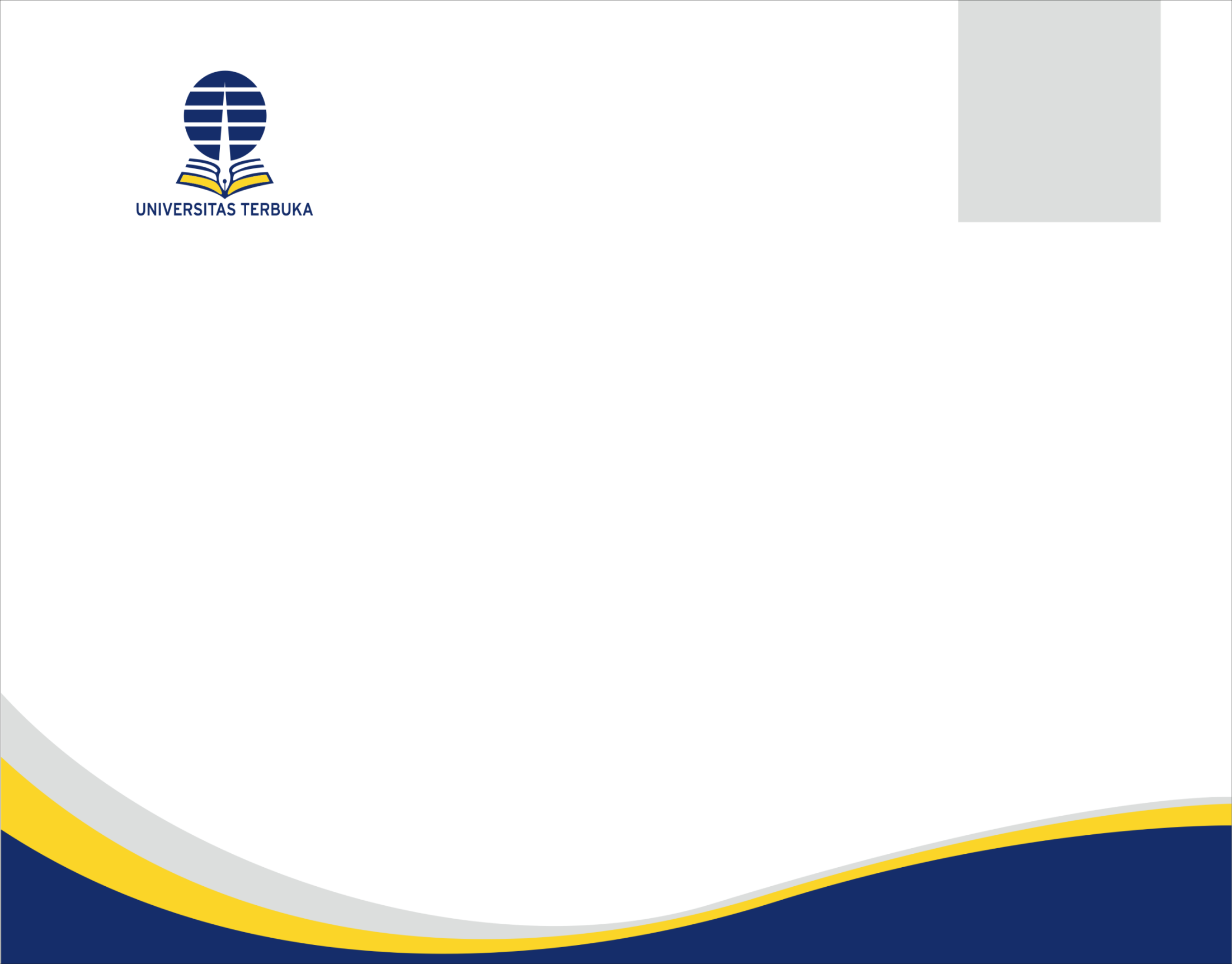 Methodology
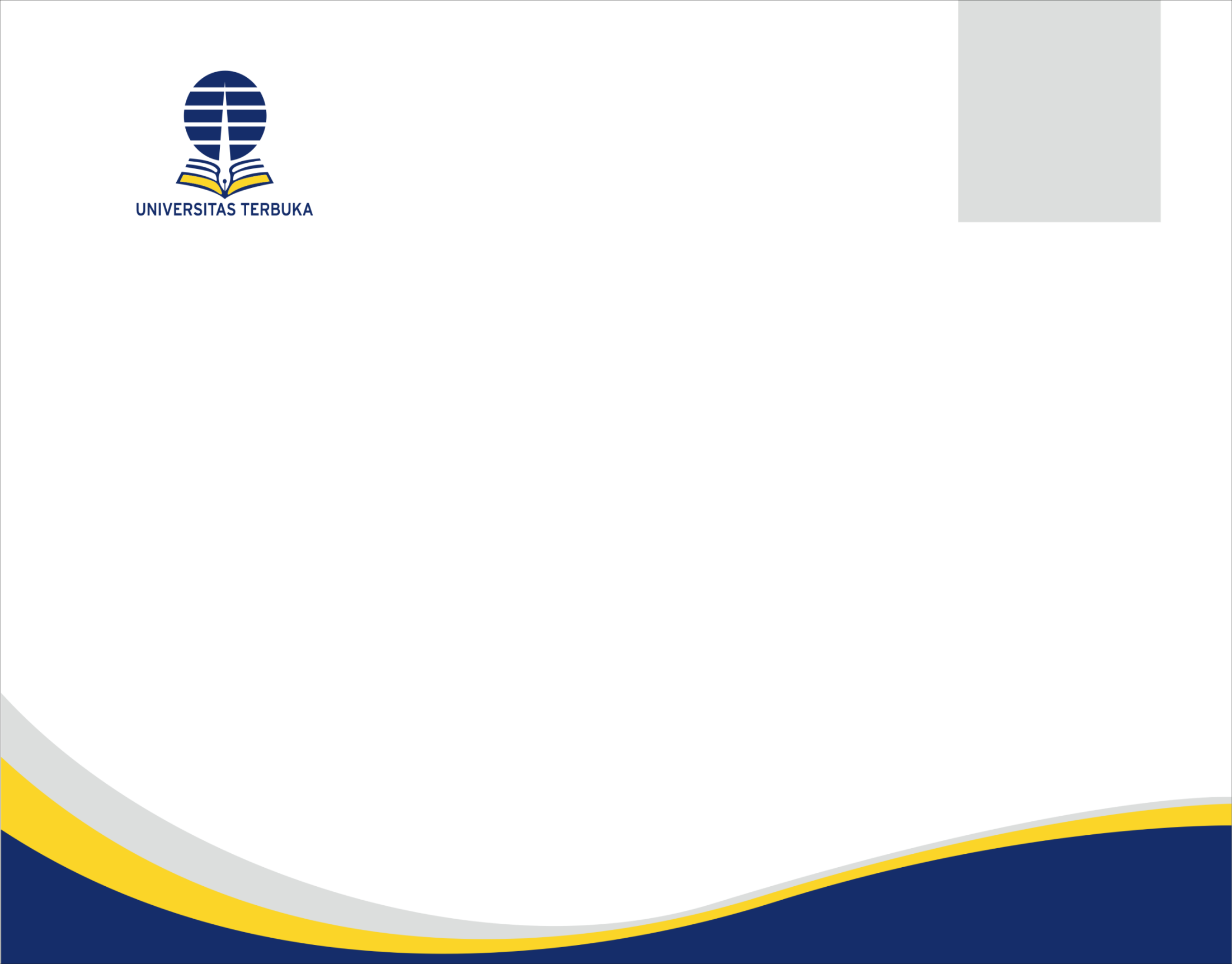 UT’s Online Training for Online Tutors
Pendahuluan
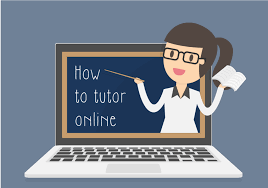 Asynchronous Online Training -
Completion criteria:

1. Assess discussion
2. Give discussion responses
3. Grading Assignments
4. Provide feedback for students
5. Uploading enrichment material
6. Join e-Seminar (Webinar)
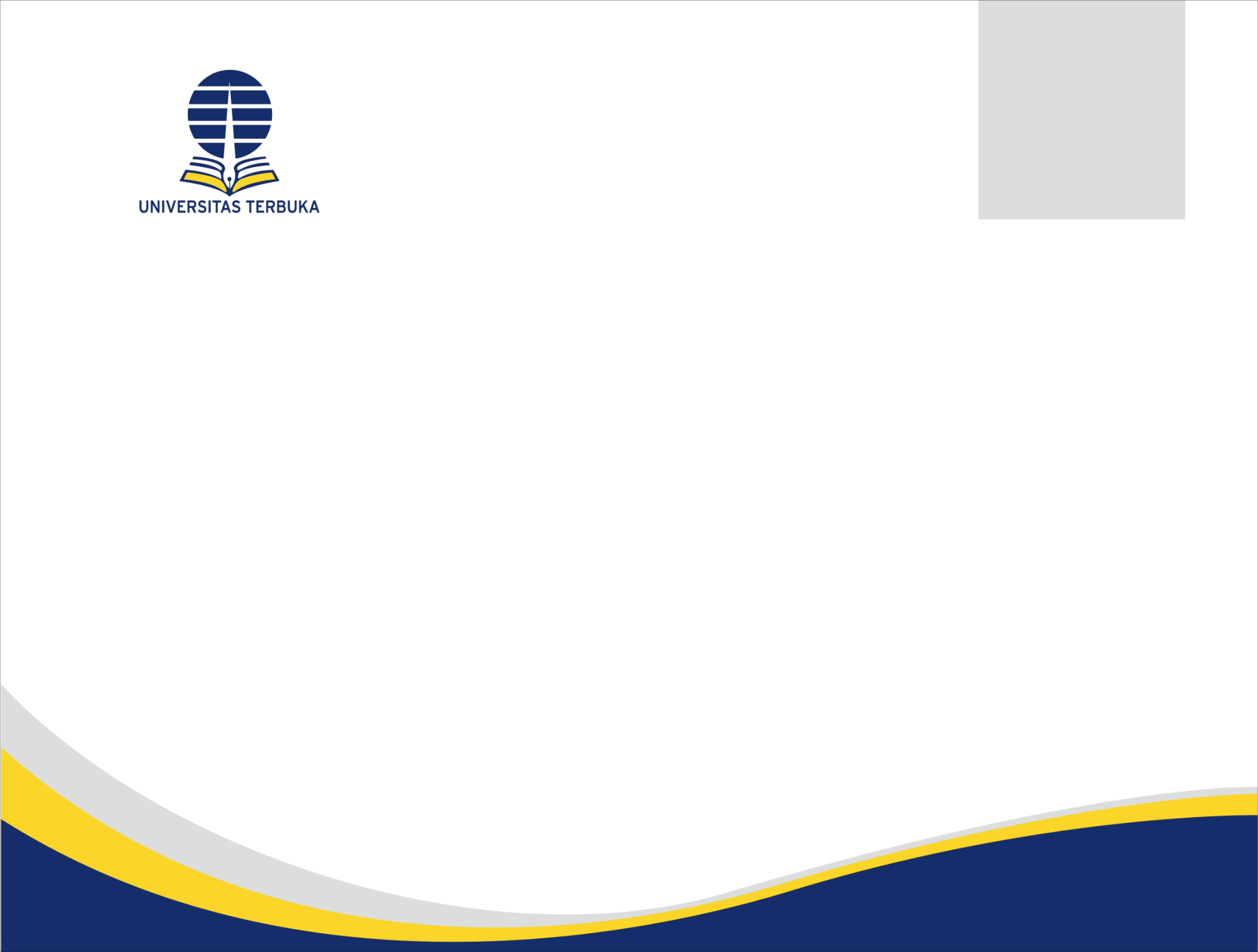 Discussion
Data from Participants Logbook
*Sample is 51 trainees meet the training criteria
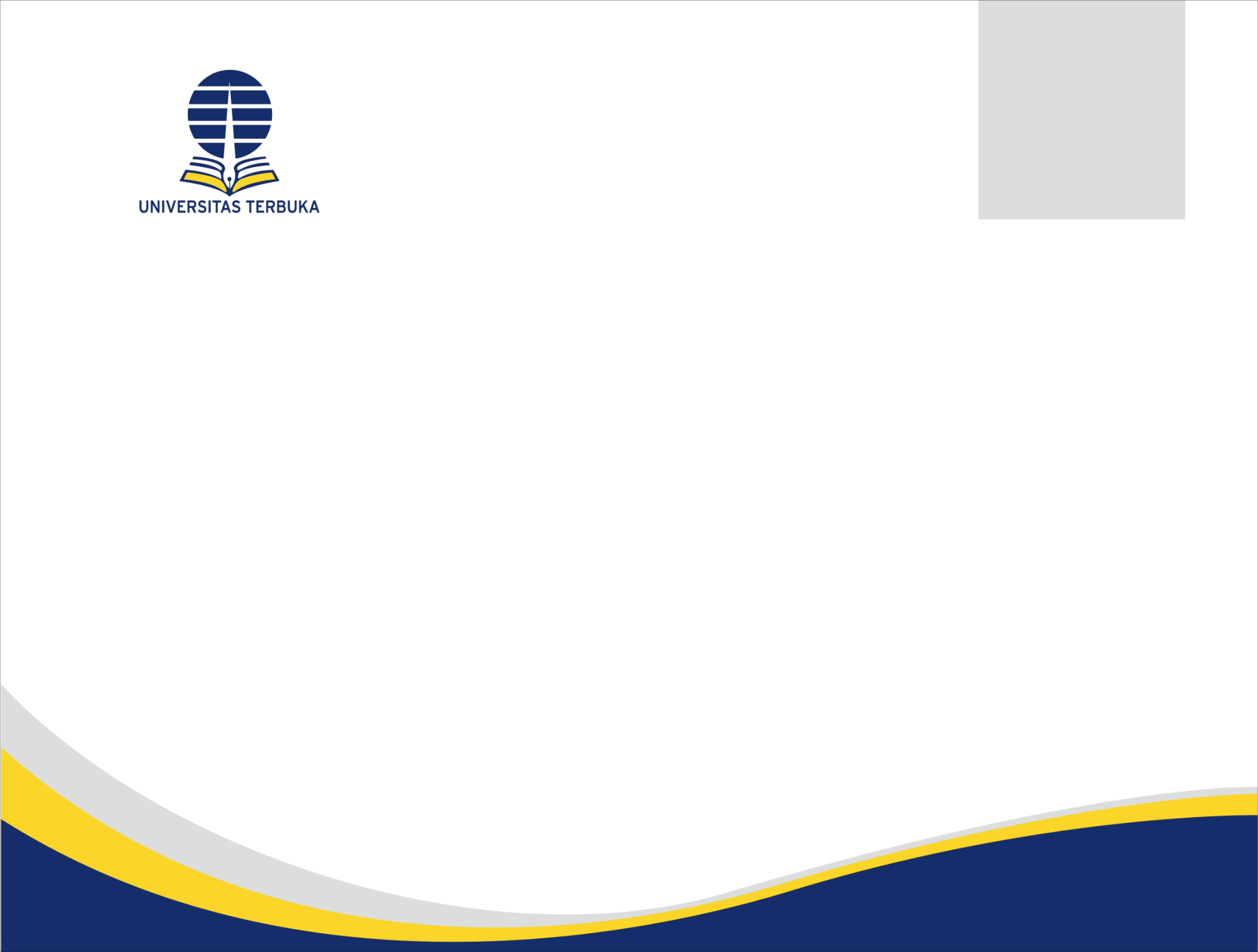 Discussion
Tutors’ Perception 
of  Their Skills 
in Online Tutoring
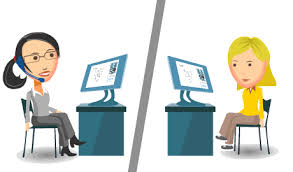 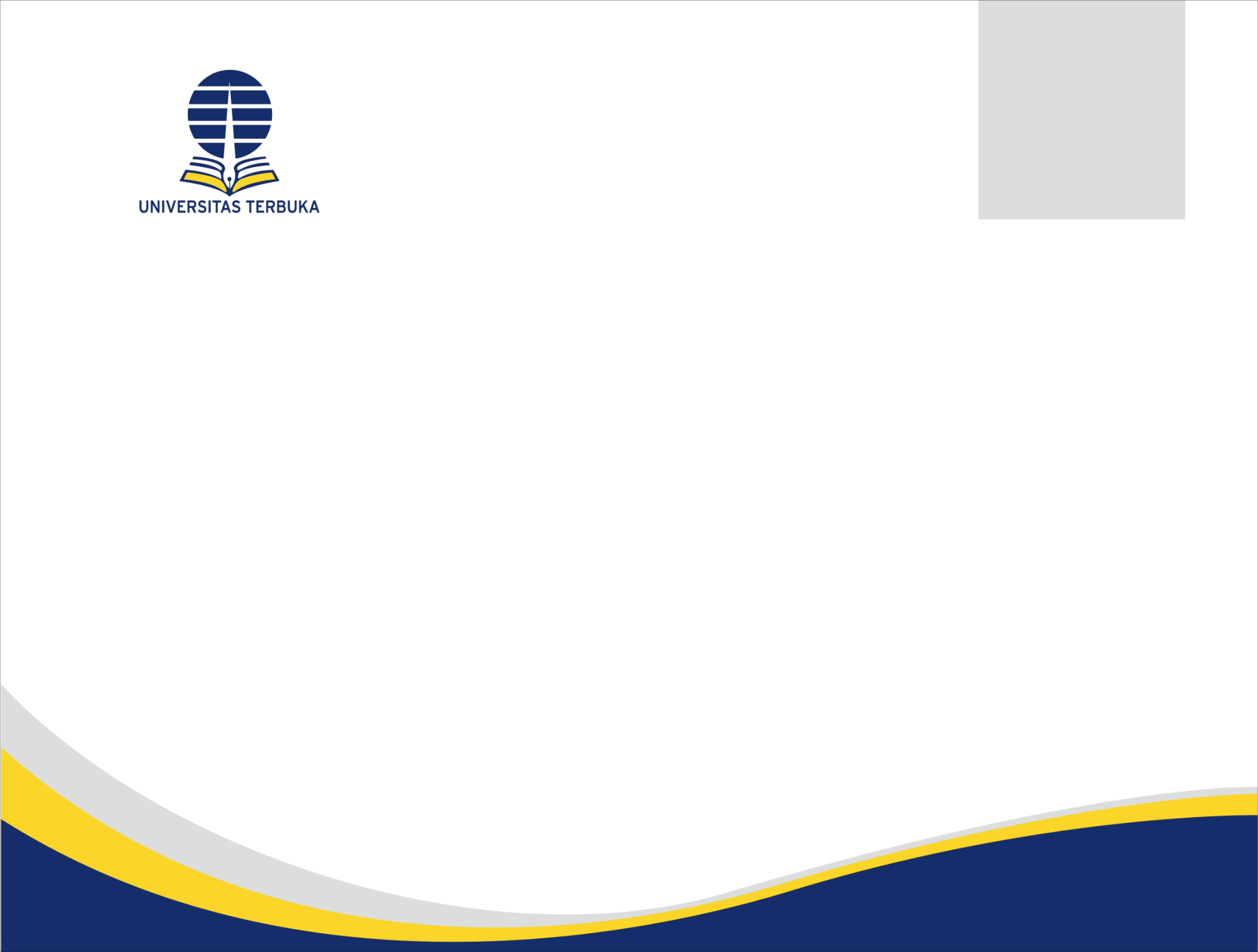 Conclusion
Online training has a good influence on the ability of tutors to carry out their online classes.
Liu, et al (2014): tutors who were trained with work readiness material as tutors showed satisfactory results when serving as tutors, despite psychological unpreparedness. Sharing seminars on tutorial experience, helped tutors when on duty
Sulcic & Sulcic (2010):well-trained tutors would be able to meet student expectations.
Amara & Atia (2016) Online training  efficiency and effectiveness in HRD
Lack of time in training will result in under performance of tutors (Nemati, 2008)
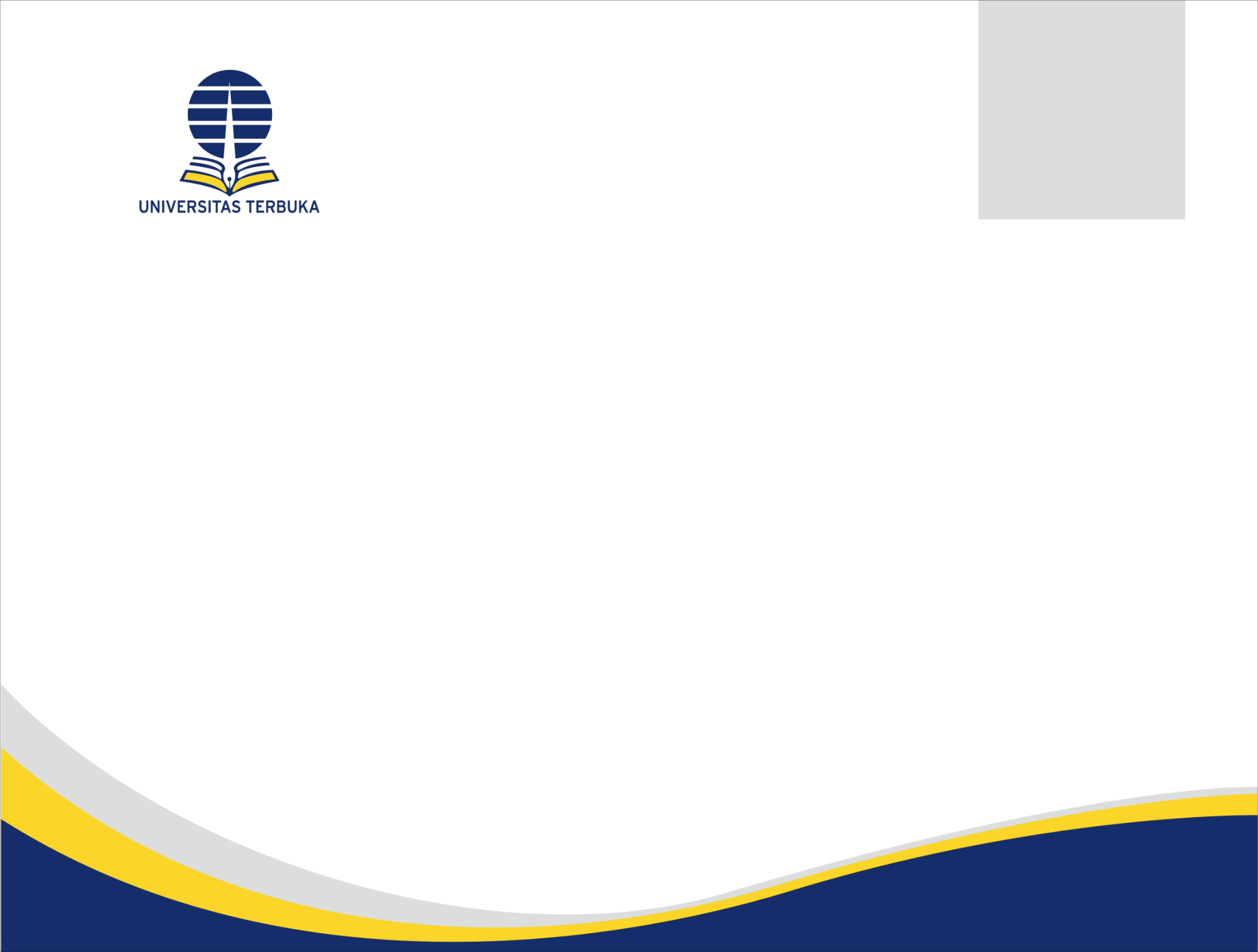 Conclusion
Tutors' abilities from 5 functions that have met the expectations:
provide a clear learning path
encourage student participation in discussions
develop  student’ assignments
Webinar sessions in online training also had a good impact on tutors' ability to manage classes.
Even so, capabilities that still need to be improved: 
plan student learning activities
provide applicative examples of the concepts discussed
prepare criteria for discussion and assignment
Technical difficulties using various LMS Moodle features.
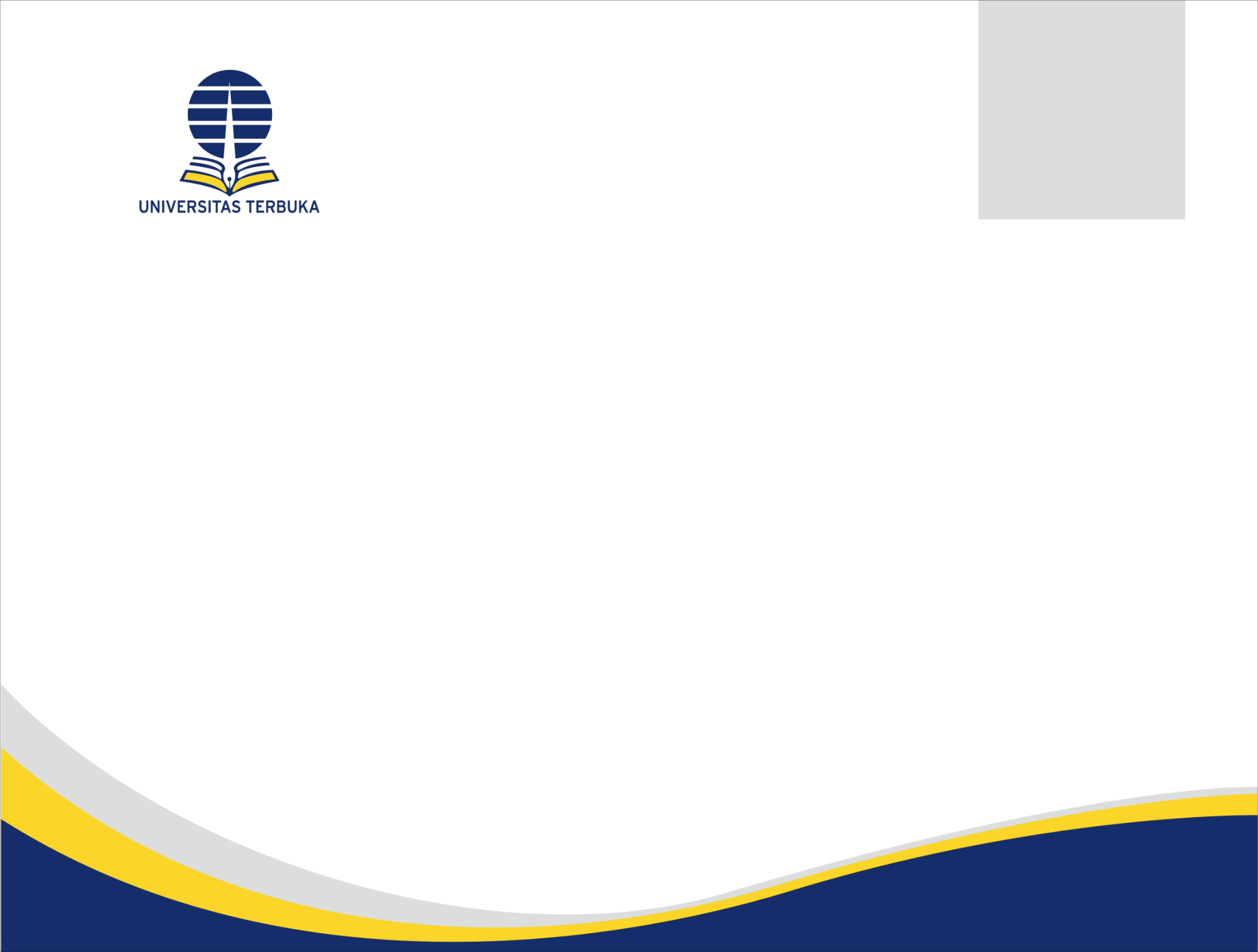 Shukriya
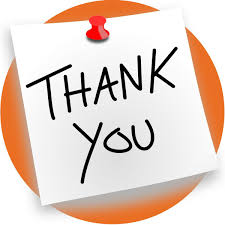